Moja Niepodległa Ojczyzna
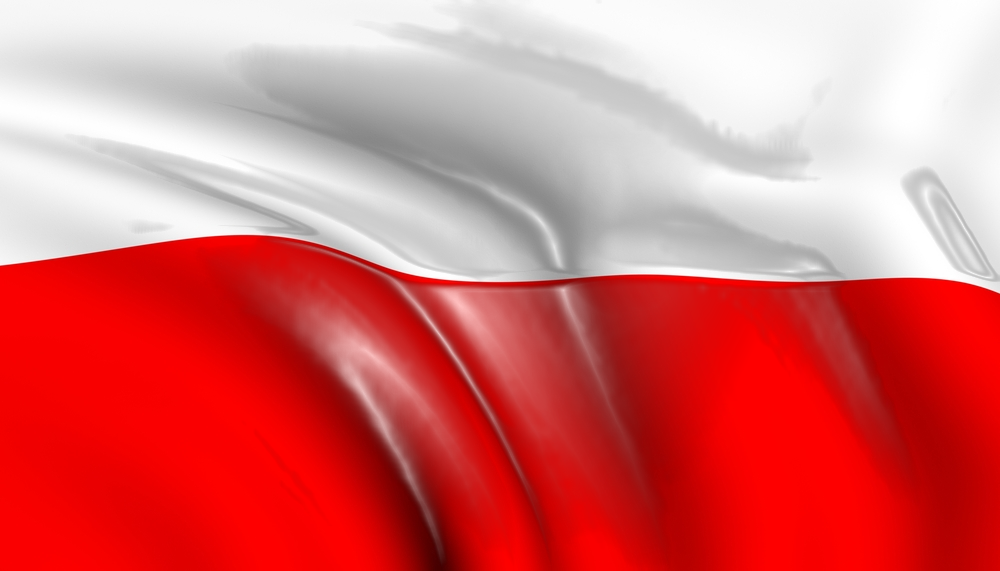 Niepodległość – niezależność danego państwa od innych państw, mieszkańcy mogą mówić w ojczystym języku i mają wolną wolę.
Mapa Polski
Polska to jeden z niewielu krajów mających tak bogatą historię, który przeszedł tak wiele a jednak nadal trwa.
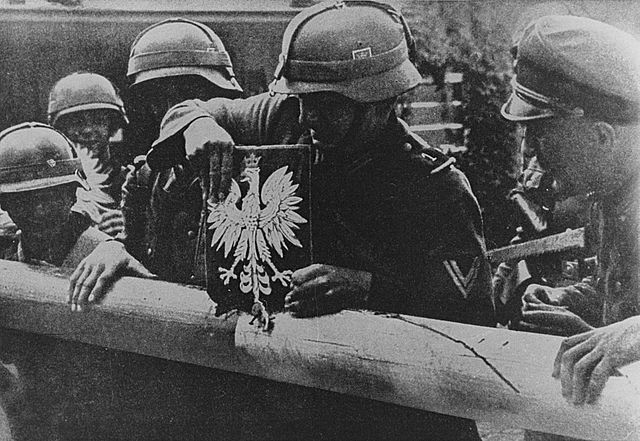 Polska to jeden z niewielu krajów mających tak bogatą historię, który przeszedł tak wiele a jednak nadal trwa.
W historii Polski 11 listopada 1918 roku zapisał się jako data zakończenia I wojny światowej.
Polacy kojarzą go jako moment odzyskania niepodległości po okresie zaborów.
Przez 123 lata Polacy znajdowali się pod panowaniem obcych władców, którzy chcieli zniszczyć polską tradycję i polską mowę.
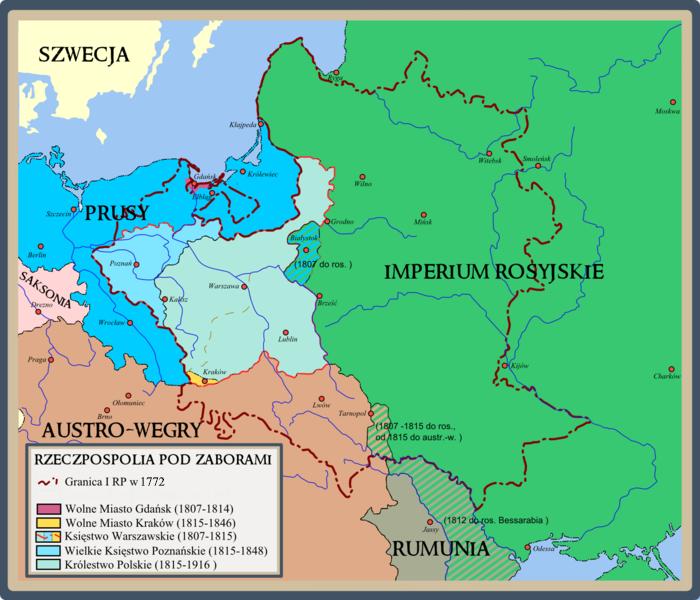 Polacy nie czekali biernie na niepodległość, podejmowali nierówną, powstańczą walkę o wolną i suwerenną  Ojczyznę. Ojczyzna to Matka, która pomaga żyć, daje pracę schronienie, bezpieczeństwo, która mówi, gdzie jest moje miejsce w świecie.
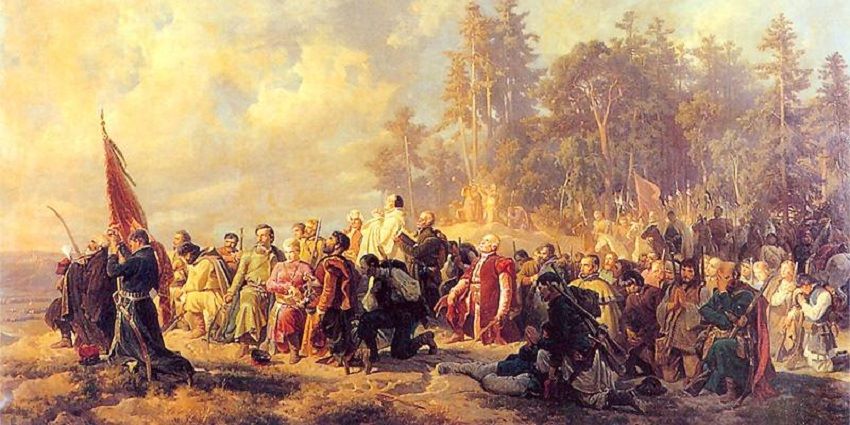 Droga do wolności:

Powstanie Kościuszkowskie 
        1794 rok.
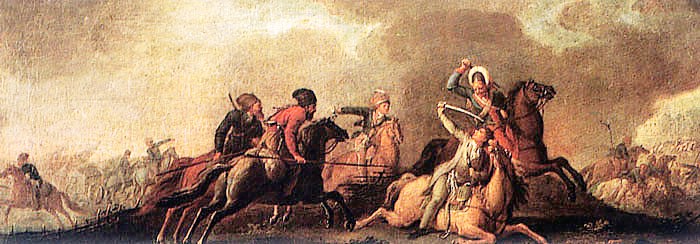 Powstanie                      Listopadowe    1830-1831 rok
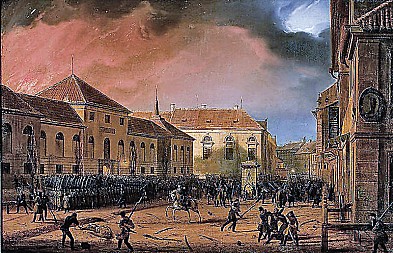 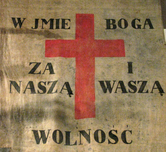 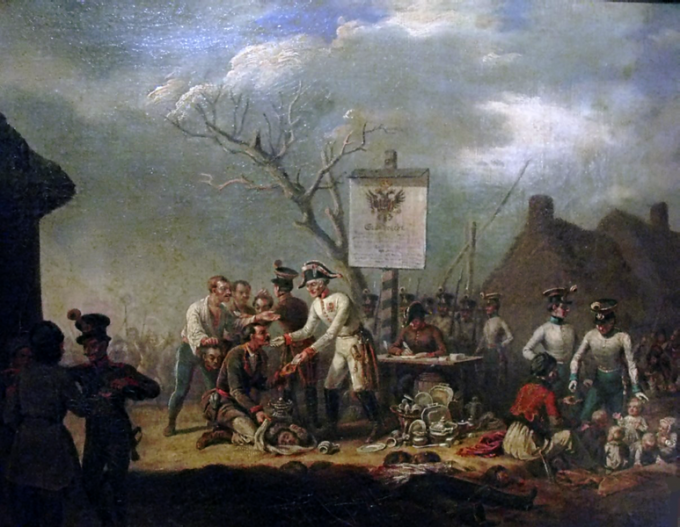 Powstanie Krakowskie
            1846 rok
Powstanie Styczniowe
             1863 – 1865 rok
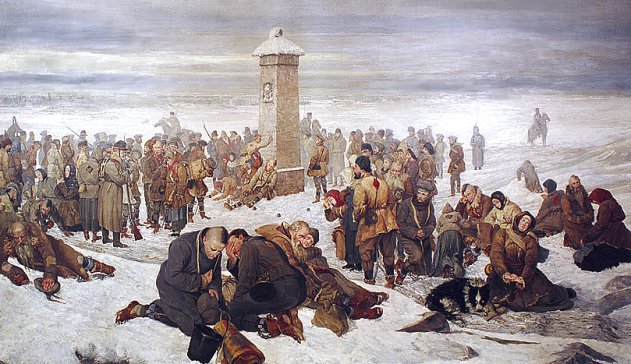 Ku I wojnie światowej - czerwiec 1914 rok
Jeden z największych konfliktów w dziejach Europy okazał się zbawienny dla Polaków, którzy od ponad stu lat oczekiwali upragnionej niepodległości. Przeciwko sobie stanęli zaborcy co dawało nadzieję na odzyskanie niepodległości.
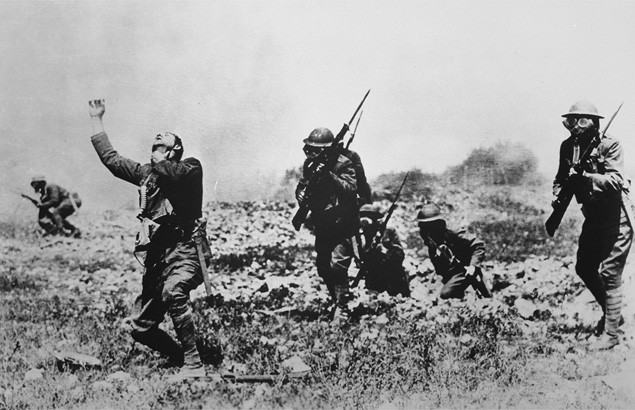 Cztery lata później…
10 listopada 1918 roku przybywa do Warszawy Józef Piłsudski, który był więziony przez Niemców od lipca 1917 roku.
11 listopada 1918 roku Rada Regencyjna przekazuje władzę Józefowi Piłsudskiemu nad nowym rządem polskim. Od tej chwili Polska wraca na mapę świata.
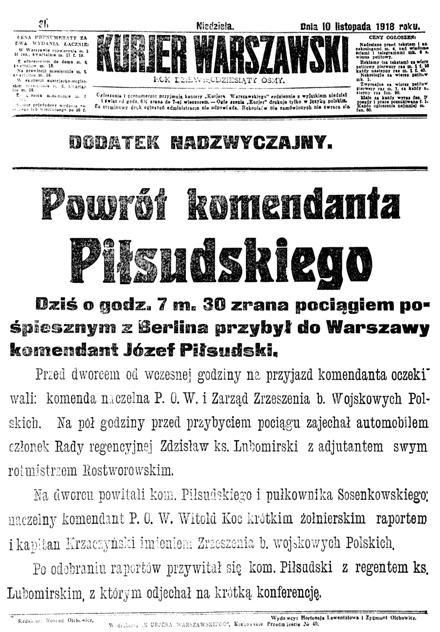 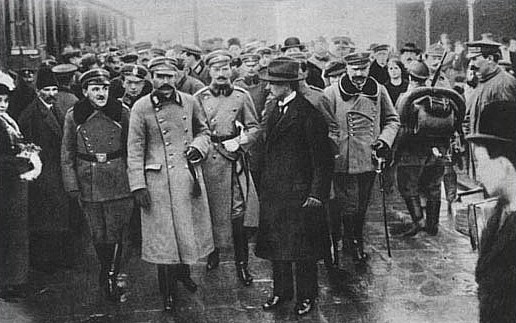 Symbole Mojej Niepodległej Ojczyzny
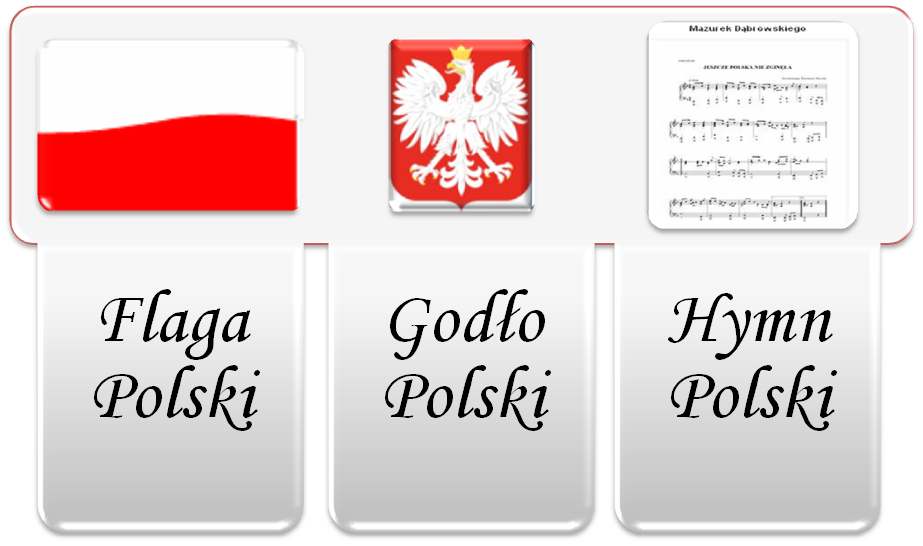 — Kto ty jesteś?— Polak mały.— Jaki znak twój?— Orzeł biały.— Gdzie ty mieszkasz?— Między swymi.— W jakim kraju?— W polskiej ziemi.— Czym ta ziemia?— Mą Ojczyzną.— Czym zdobyta?— Krwią i blizną.— Czy ją kochasz?— Kocham szczerze.— A w co wierzysz?— W Polskę wierzę!— Coś ty dla niej?— Wdzięczne dziecię.— Coś jej winien?— Oddać życie.
Siła Narodu Niepodległego
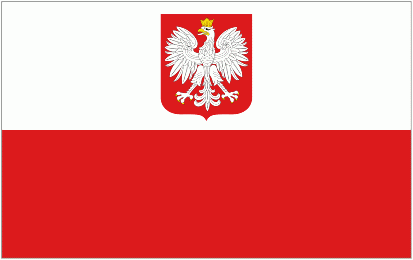 Daty upamiętniające moją ojczyznę:

Dzień Flagi Rzeczpospolitej Polskiej – 2 maj
Konstytucja 3-go maja – 3 maj
Narodowe Święto Niepodległości – 11 listopad
Święto Wojska Polskiego – 15 sierpień
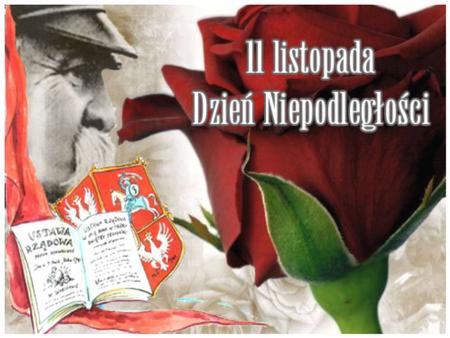 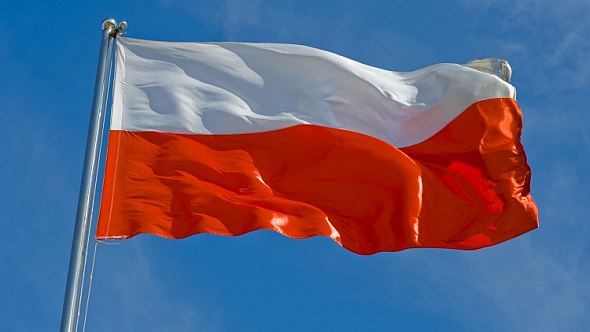 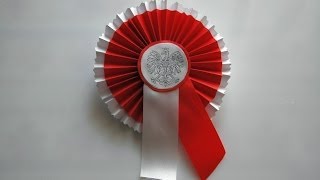 Zabytki W Mojej 
  Niepodległej Ojczyźnie
KRAKÓW
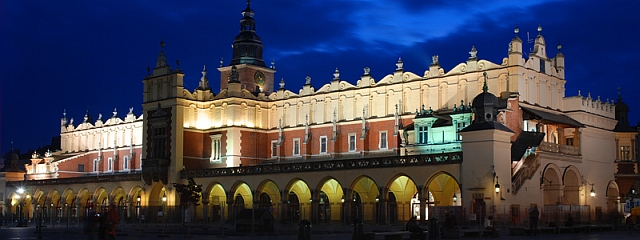 Warszawa
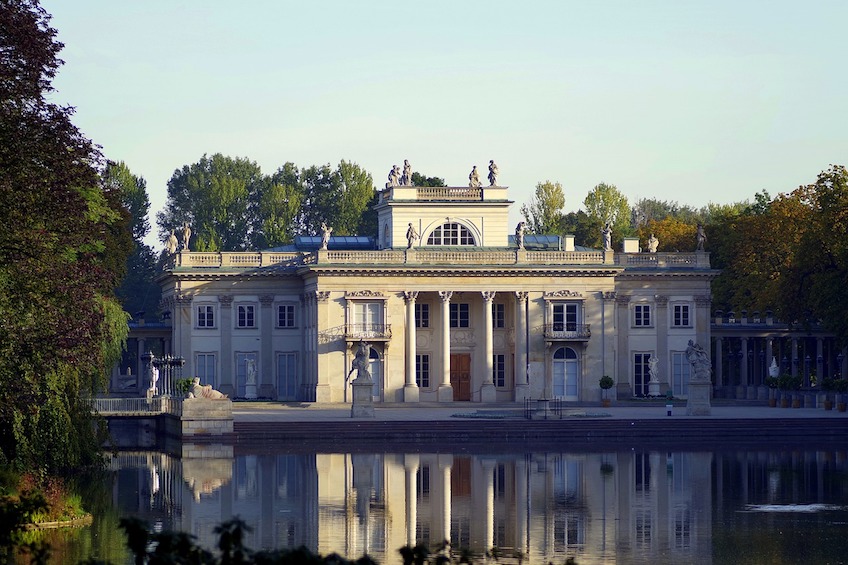 Warszawa
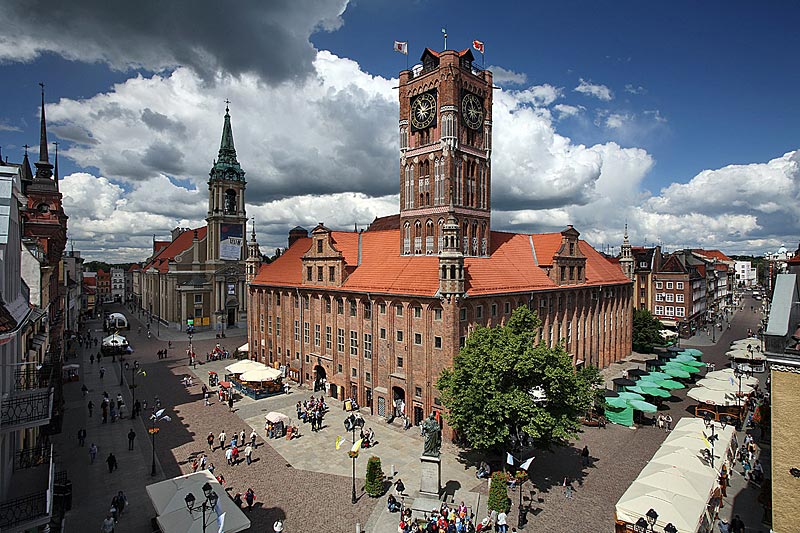 Toruń
Gdańsk              Malbork
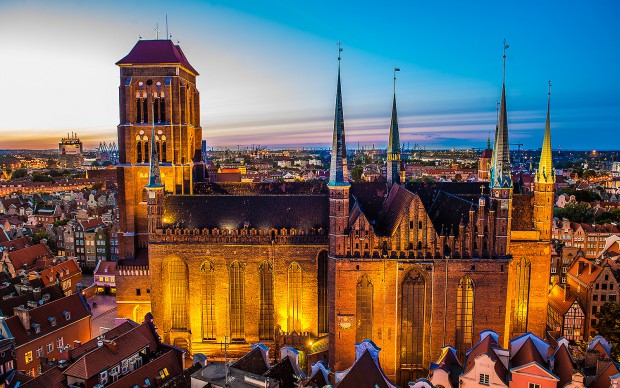 Krajobrazy 
           W 
  Mojej Niepodległej         
        Ojczyźnie
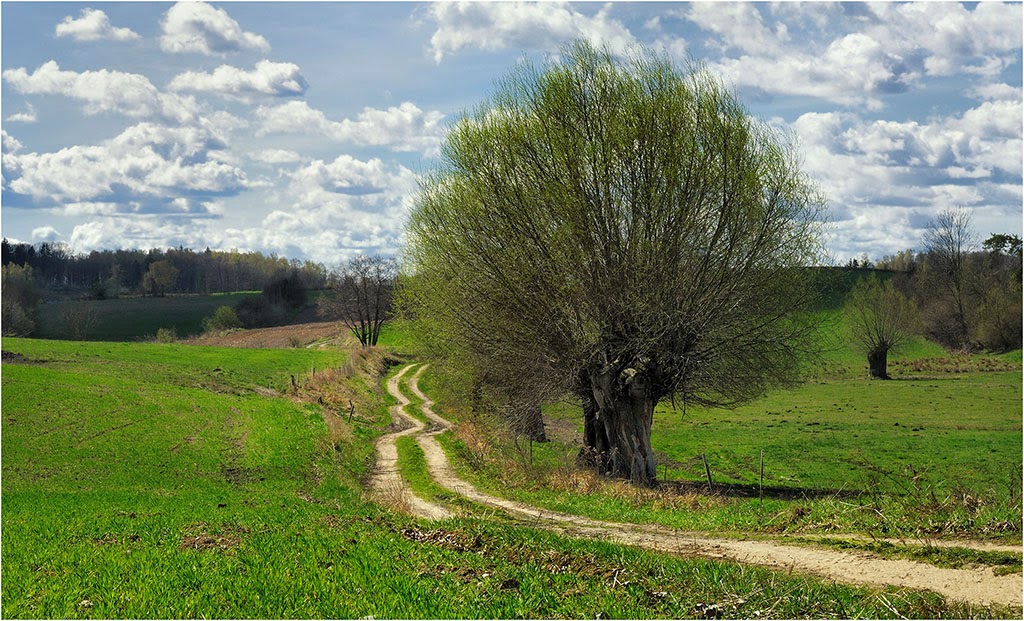 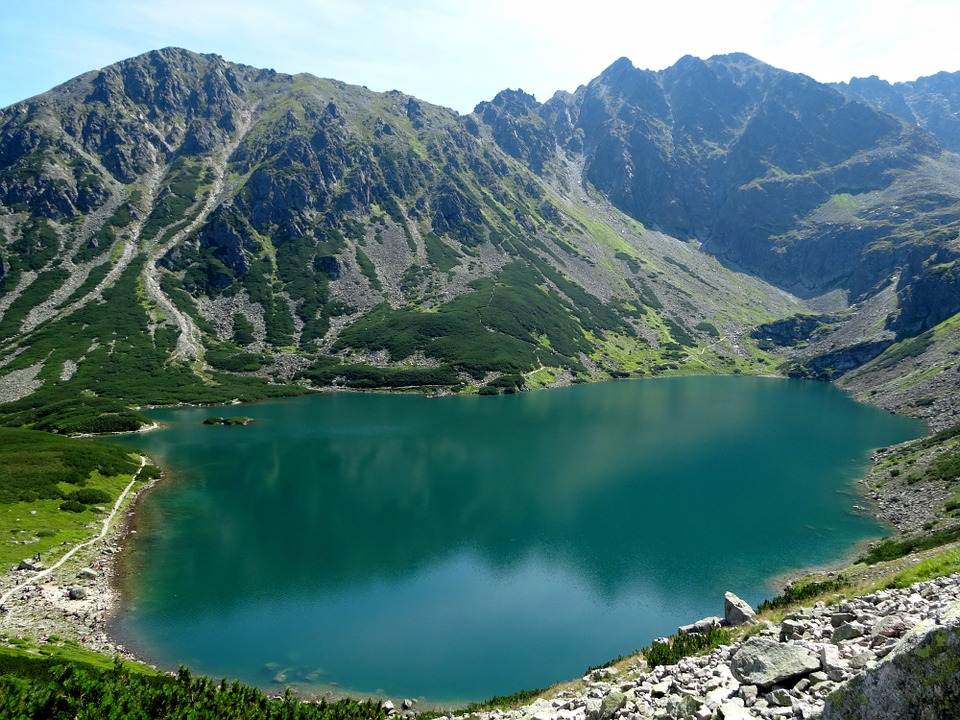 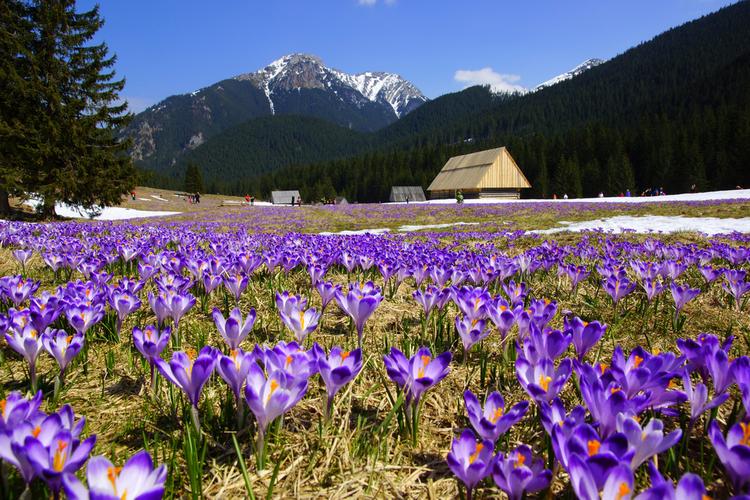 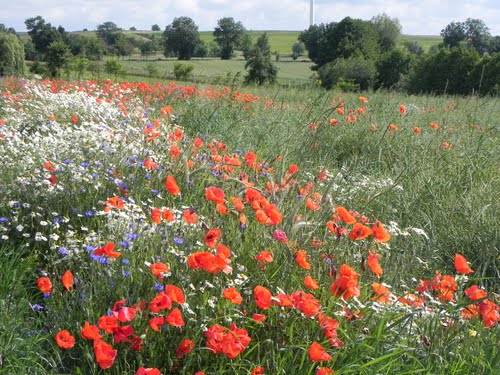 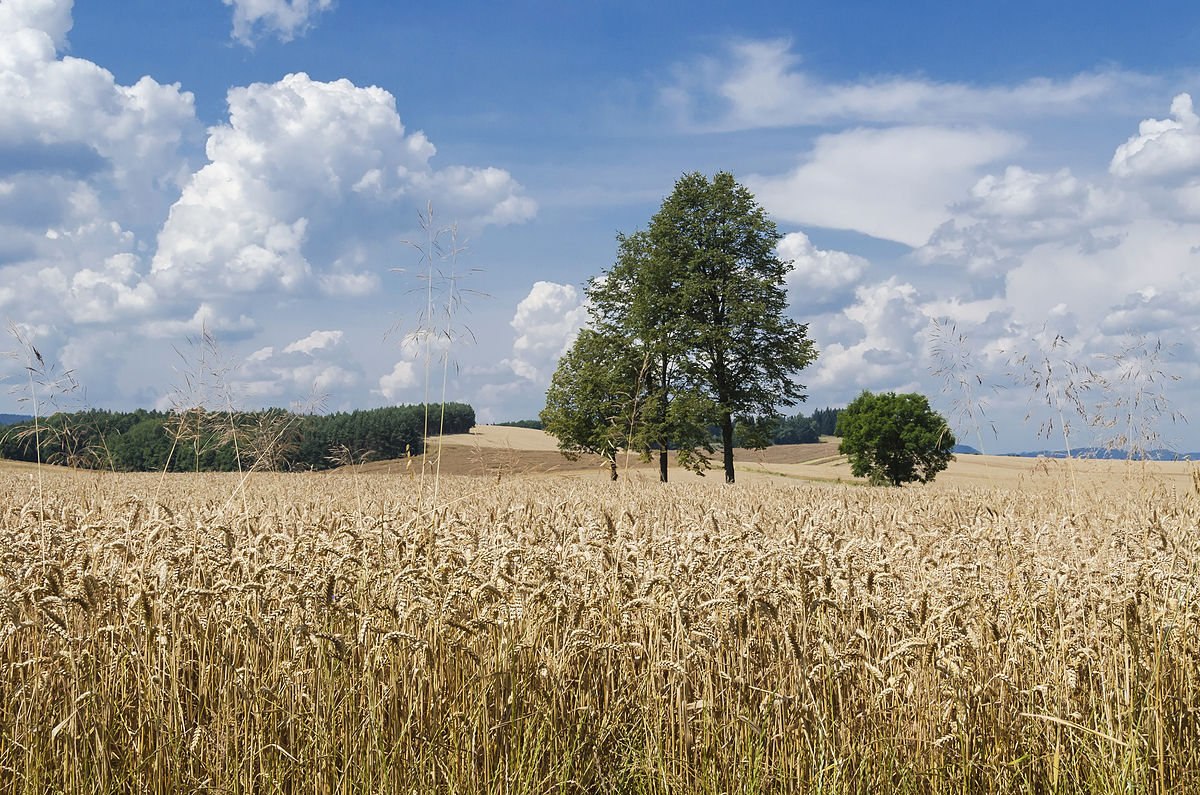 Prezentację przygotowała:
Antonio Dirani kl. 6 a
https://www.google.pl krajobrazy polskie
https://pl.wikipedia.orgFlagi_Rzeczypospolitej_Polskiej
hthttps://www.google.pl rzeczpospolita polska pod zaborami
tps://www.google.pl/powstanie styczniowe
http://dzieje.pl/aktualnosci/11-listopada-1918-r-polska
https://pl.wikipedia.org/wiki/Historia_Polski_(1914-1918)
https://www.google.pl/ zabytki polskich miast
https://www.google.pl powstanie kościuszkowskie zdjęcia
http://kto-ty-jestes-polak-maly.streszczenia.pl/tresc_lektury/
https://www.google.pl/ piłsudski zdjęcia